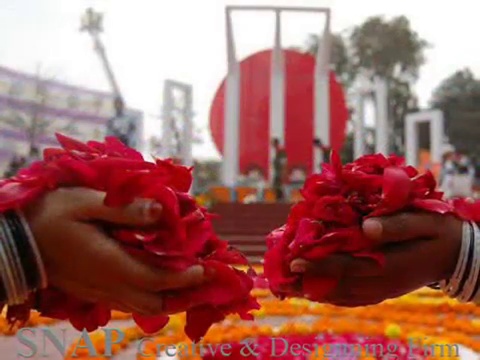 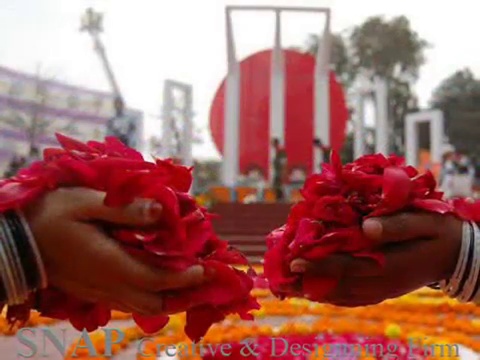 সকল শিক্ষার্থীকে
স্বাগতম
1
6/20/2021
পরিচিতি
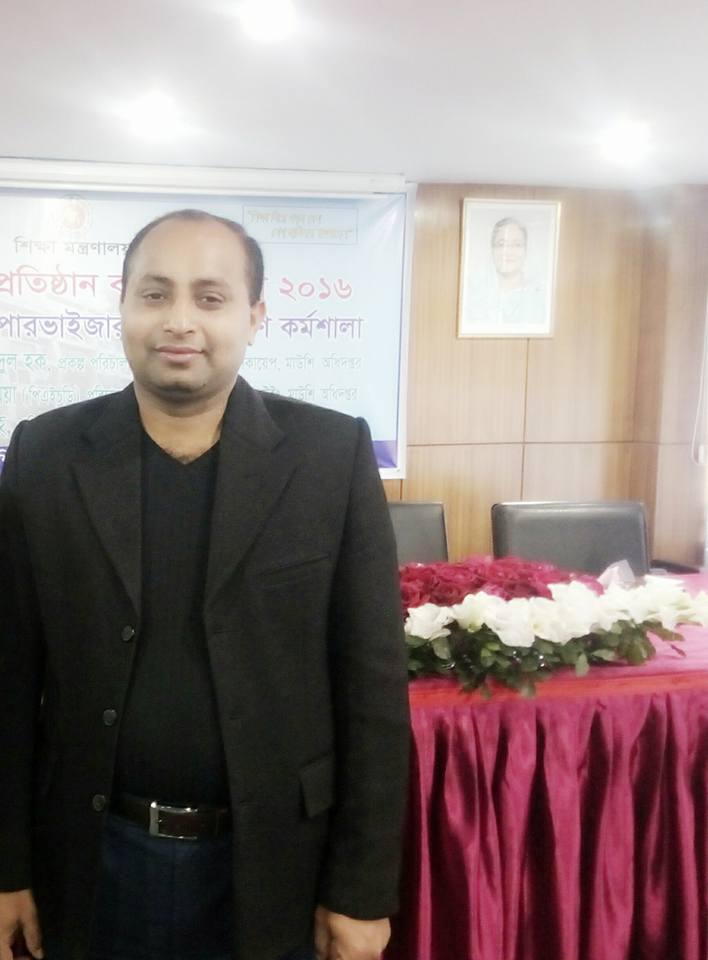 পাঠ পরিচিতি
শ্রেণি : সপ্তম 
বিষয় : বাংলা ১ম পত্র
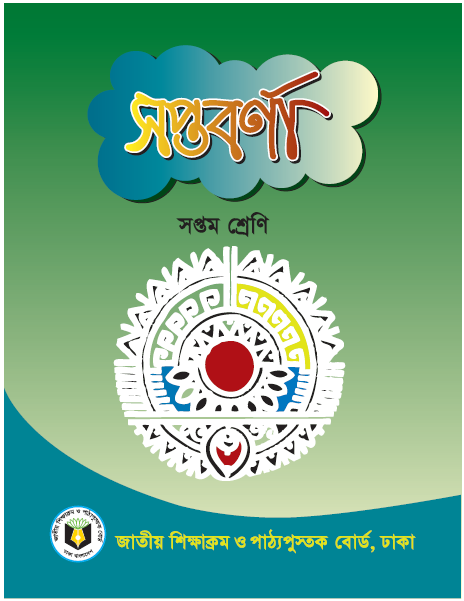 পলাশ বিশ্বাস
সহকারি শিক্ষক
দিগনগর উচ্চ বিদ্যালয়
মুকসুদপুর, গোপালগঞ্জ।
2
6/20/2021
ভোররাতে
প্রশ্ন-৩
কোন অবস্থায় লখা দৌড়াতে লাগল ?
প্রশ্ন-১
প্রশ্ন-২
লখা কখন মায়ের পাশ থেকে উঠে পড়েছিল ?
লখার কোন পায়ে খঁচ করে কাটা ঢুকে গিয়েছিল ?
বাঁ পায়ে
প্যান্ট আধা খসা অবস্থায়
প্যান্ট আধা খসা অবস্থায়
3
6/20/2021
লখার একুশে
(দ্বিতীয় অংশ)
আবুবকর সিদ্দিক
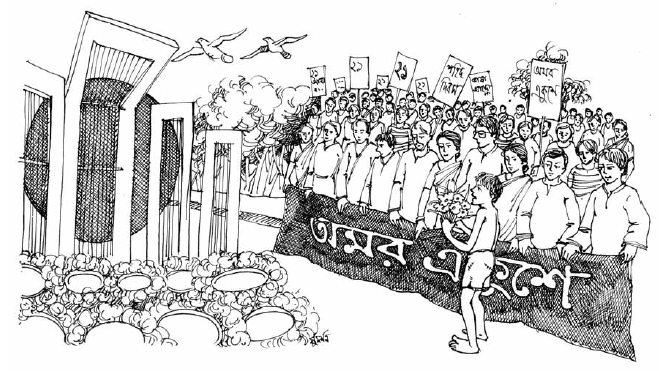 6/20/2021
4
শিখনফল
এ পাঠ শেষে শিক্ষার্থীরা...
নির্দিষ্ট অংশ (একটা খেঁকশেয়াল – আঁ আঁ আঁ আঁ পর্যন্ত) শুদ্ধ উচ্চারণে পড়তে পারবে।
তুলোমিঠে, মগডাল,শহিদ মিনার, প্রভাত ফেরি শব্দের অর্থ দিয়ে অনুচ্ছেদ রচনা করতে পারবে।
‘মানুষের ইচ্ছাশক্তির কাছে শারীরিক প্রতিবন্ধকতা তুচ্ছ’- কথাটি ব্যাখ্যা করতে পারবে।
5
6/20/2021
আদর্শ পাঠ
একটা খেকশিয়াল বুঝি তাকিয়ে দেখছিল তাকে। দেখুক গে। এখন ভয় ভয় করলে দেরি হয়ে যাবে। কাজেই এবার চোখ- কান বুঝে দৌড় শুরু করতে হলো তাকে।
6
6/20/2021
সরব পাঠ
7
6/20/2021
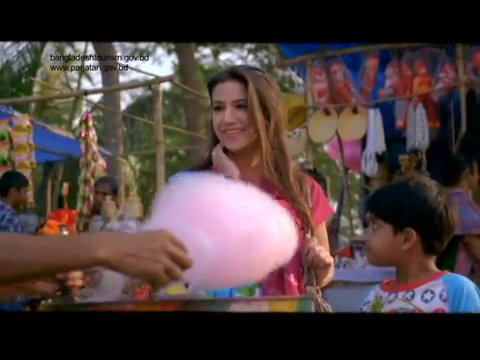 তুলোমিঠে
হাওয়াই মিঠাই
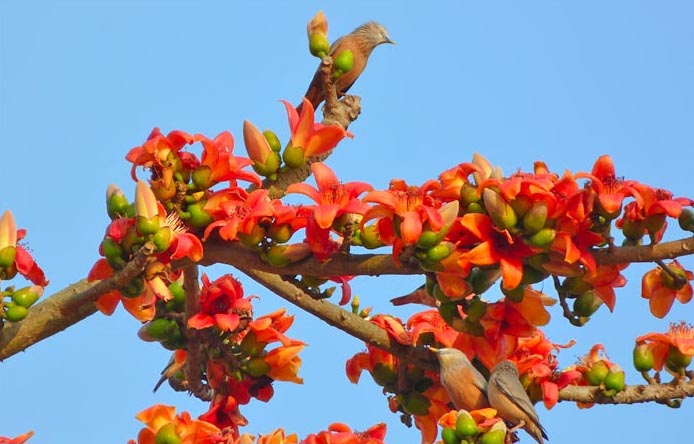 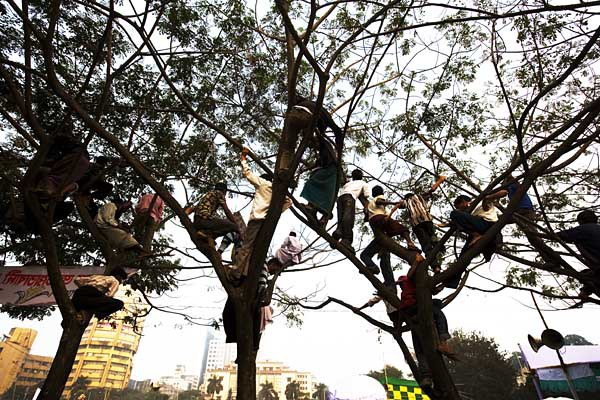 গাছের উঁচু ডাল
মগডাল
8
6/20/2021
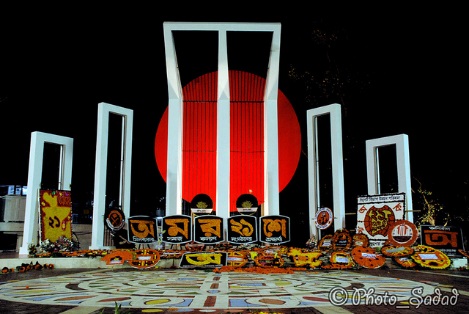 শহিদ মিনার
শহিদের স্মৃতি রক্ষার জন্য নির্মিত মিনার
প্রভাতফেরি
ভোরবেলা দল বেঁধে পাড়ায় পাড়ায় গান গেয়ে সবাইকে জাগিয়ে তোলার অনুষ্ঠান বিশেষ।
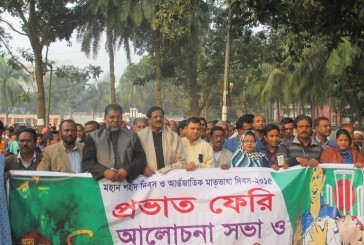 9
6/20/2021
জোড়ায় কাজ
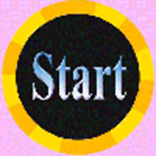 তুলোমিঠে, মগডাল, প্রভাতফেরি, শহিদ মিনার শব্দগুলো দিয়ে অনুচ্ছেদ রচনা কর।
6/20/2021
দলগত কাজ
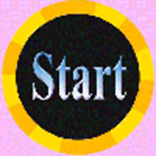 একুশের প্রভাব লখাকে তার শারীরিক প্রতিবদ্ধকতা জয় করতে শিখিয়েছে।
- উক্তিটির যথার্থতা বিশ্লেষণ কর।
11
6/20/2021
মূল্যায়ন
খেকশিয়াল
লখাকে তাকিয়ে দেখছিল যে প্রাণীটি তার নাম কী ?
লখা কিভাবে গাছে উঠে গেল ?
চড় চড় করে
গাছের ডালপালা কিসে ভর্তি ছিল ?
কাটায় ভর্তি
সেদিনের সকাল কেমন ছিল ?
বড় আশ্চর্য সুন্দর
কাকে চিনতে কষ্ট হয় না ?
লখাকে
সে জন্ম বোবা
লখার মুখে কথা ফুটে না কেন ?
12
6/20/2021
বাবার সাথে প্রভাতফেরিতে এসেছে দিপু। ওর হাতে একটা টকটকে লাল গোলাপ। ওর ঠোঁটে গানের সুর ‘আমার ভাইয়ের রক্তে রাঙানো’। ও লাল গোলাপটিকে শহিদ মিনারের সবচেয়ে উঁচু সিঁড়িতে রাখতে চায়।
অ্যাকশন বাটন ব্যবহার করে নিচের প্রশ্নের  উত্তর দাও
লখা এবং দিপুর মধ্যে যে বিষয়ে মিল আছে তা হলো-
প্রতিবন্ধকতা দূর করতে অদম্য বাসনা 
প্রভাতফেরিতে অংশগ্রহণের ইচ্ছা 
শহিদদের প্রতি শ্রদ্ধা জানানোর আবেগ
আবার চেষ্টা কর
উত্তর সঠিক হয়েছে
নিচের কোনটি সঠিক ?
ঘ. i ও ii
গ.  iii
ক. i
খ.  ii
13
6/20/2021
বাড়ির কাজ
লখার মতই তোমার পরিচিত কোন চরিত্র সম্পর্কে একটি অনুচ্ছেদ লিখে আনবে ।
14
6/20/2021
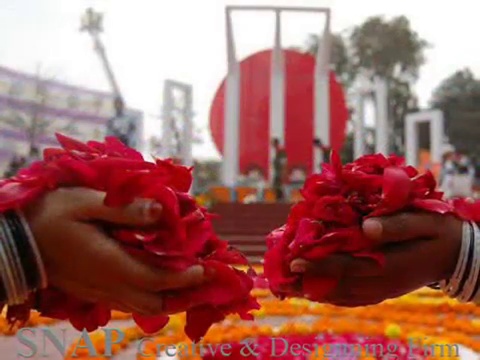 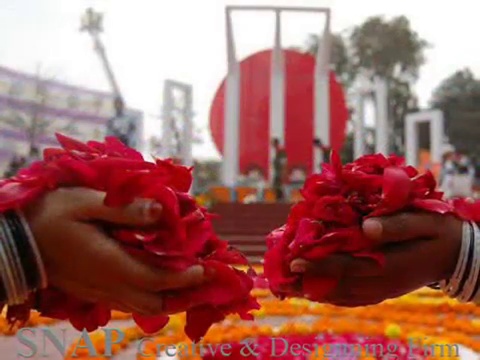 সকল শিক্ষার্থীকে
ধন্যবাদ
15
6/20/2021